Emerging Cyber Attacks & Mitigation Techniques
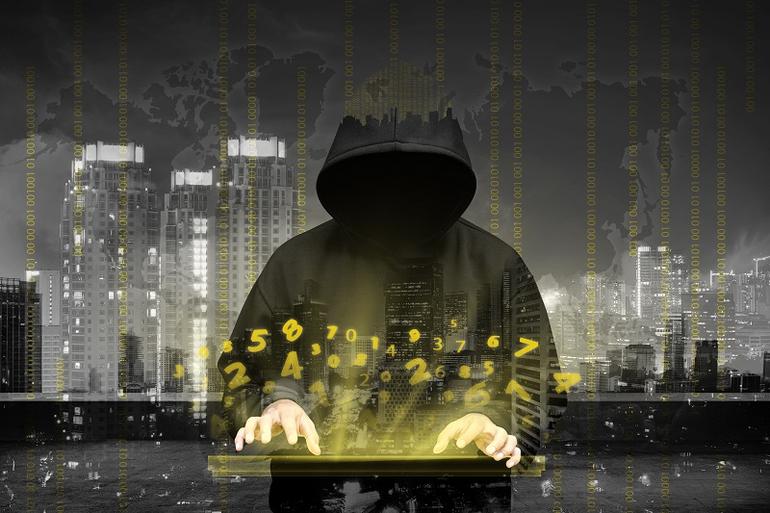 Rekha R 
- Researcher SETS
Contents
Introduction to Cyber Attacks
How Cyber Attacks work?
Cyber Attack Types
Mitigation Techniques
Cyber Security - Cyber Attack
What is Cyber Security ?
Cyber security is a practice which intends to protect computers, networks, programs  and data from unintended or  unauthorised access, change or  destruction

What is Cyber Attack ?
An attempt by hackers to  damage or destroy a computer  network or system.
Cyber Attacks - History
Morris Worm - 1988 - $100 million
Teen hacks - NASA & US Defense - 1999-  $41,000 
The Mellissa Virus - 1999 - $80 million
Mafia Boy - 2000 - $1 billion 
Internet attacked - 2002 - 13 DNS root servers - DDOS attack lasted for 1 hour
Hacker steals tens of million of credit card details - 2009
Recent Past
Twitter: 32 Million
Yahoo: 500 Million (LinkedIn, Amazon, Facebook, Credit Cards, )
Security cameras, breachable appliances, access control systems
Malware found on all platforms including Apple
2 million new signatures of malware
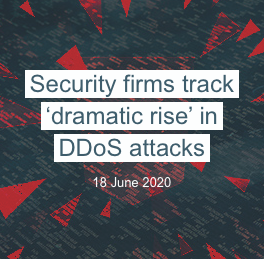 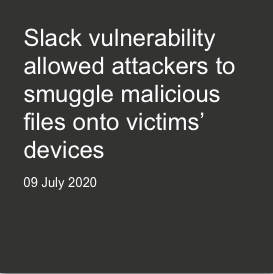 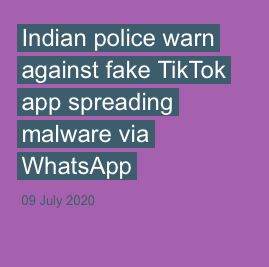 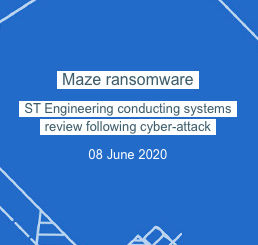 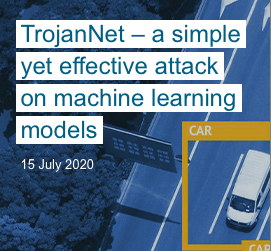 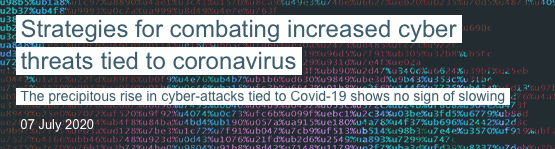 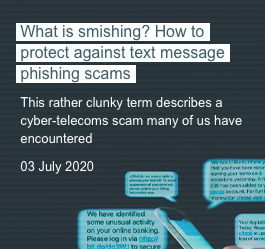 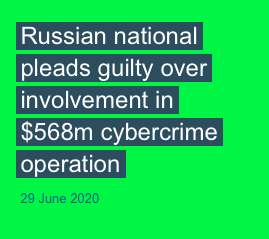 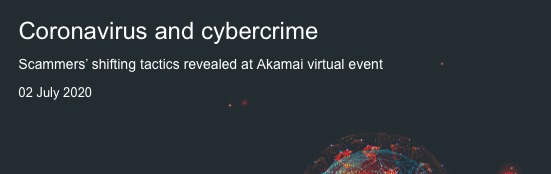 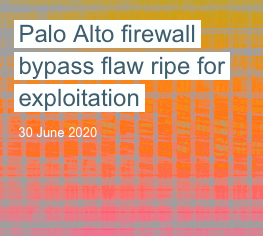 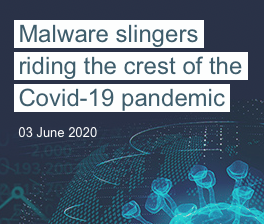 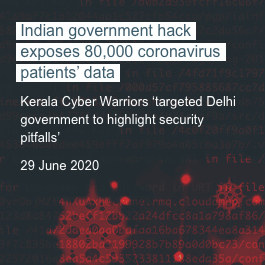 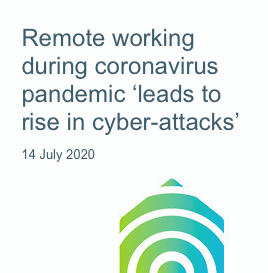 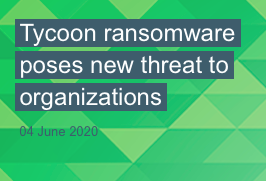 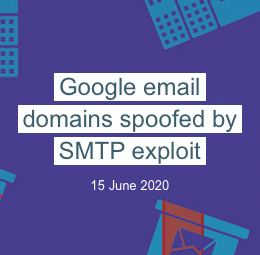 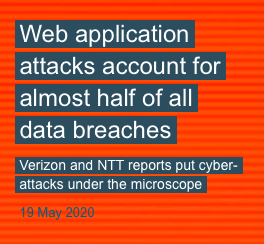 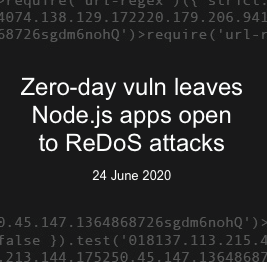 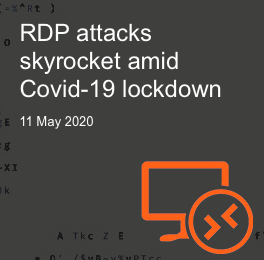 Source: https://portswigger.net/daily-swig/cyber-attacks
Recent Cyber Attacks in India
India - second most affected country due to Cyber Attacks
Cosmos Bank Cyber-Attack in Pune - Rs.94.42 crore
ATM System Hacked  
Hack Attack on Indian Health care Websites - 68 Lakh patients record
SIM swap scam - Rs.4 crore
40,000 cyber-attacks attempted by chinese hackers on Indian banking, IT sector in five days - Jun 24,2020 - Maharashtra Cyber cell 


Source: http://newsonair.com/Main-News-Details.aspx?id=392081
https://www.ndtv.com/india-news/rise-in-cyber-attacks-from-china-over-40-000-cases-in-5-days-official-2251111
Cybercrime damages increased by 338% in the last 6 years
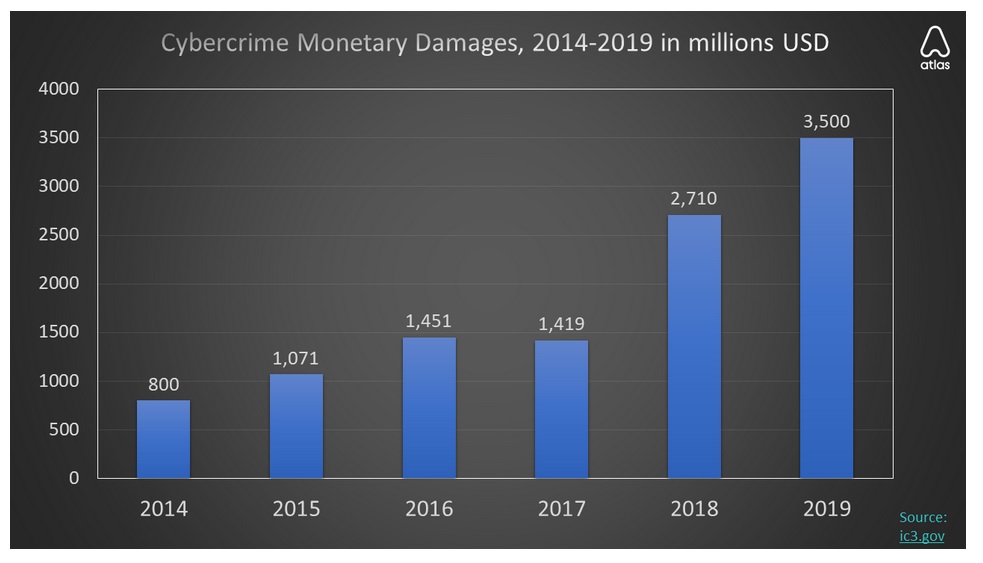 Cyber attacks - Cost Predictions by 2025
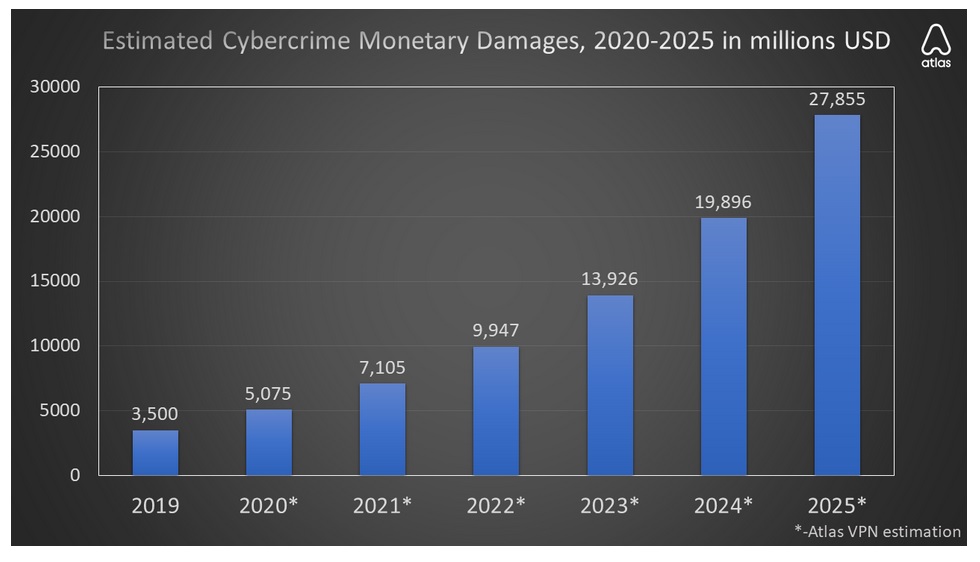 Cyber Attackers - Who they are ?
Cyber criminals interested in making money  through fraud or from the sale of valuable information.
Hackers who find interfering with computer systems enjoyable
Hacktivists   who wish to attack enterprise/organization for political or ideological motives
Industrial competitors and foreign intelligent services, interested in gaining an economic advantage for their companies or countries
Employees, or those who have legitimate access, either by accidental or deliberate misuse.
Key Point
You have no control over their capabilities and motivations, but you can make it harder for attackers by reducing your vulnerabilities
Understanding Vulnerabilities
A vulnerability is a weakness which can be exploited by an attacker, to perform unauthorized actions within a computer system
Flaws
Features
User Error
Vulnerabilities from Flaws
A flaw is unintended functionality 
The result of poor design or implementation mistakes may go  undetected for some time
The majority of common attacks seen today exploit these types of vulnerabilities
Nearly 8,000 new unique and verified software vulnerabilities disclosed last year
Vulnerabilities from Features
Intended functionality which can be misused to breach a system
MS Office Macros
Mellisa Worm
Dridex Banking Trojan
JavaScript
Diverting the users browser
Silently downloading malicious code
Hiding malicious code from basic web filtering
Vulnerabilities from User Error
A system administrator who
Enables a vulnerable feature
Fails to fix a known flaw
Leaves default passwords unchanged
More generally, users can be a significant source of vulnerabilities
Commonly or easily guessed passwords
Leave laptop or mobile unattended
Fooled into disclosing password 
Accidentally install malware
Divulge sensitive information
Clicking things they shouldn’t
Untargeted Vs Targeted Attacks
Survey
Delivery
Breach
Affect
How Cyber Attacks work ?
Whether targeted or untargeted, all cyber attacks have common stages and patterns
Understanding these stages will help you better defend yourselves
Survey
Investigating and analysing available information about the target to identify potential vulnerabilities
Open source information: LinkedIn, Facebook, DNS, Social media
Commodity toolkits and techniques
Standard Network Scanning tools
Technical Focus: The attacker will point network scanning tools at the targeted network  to try and identify 
open ports 
open services 
default settings
vulnerable applications and operating system 
the makes and models of the network equipments
Survey via Social Media
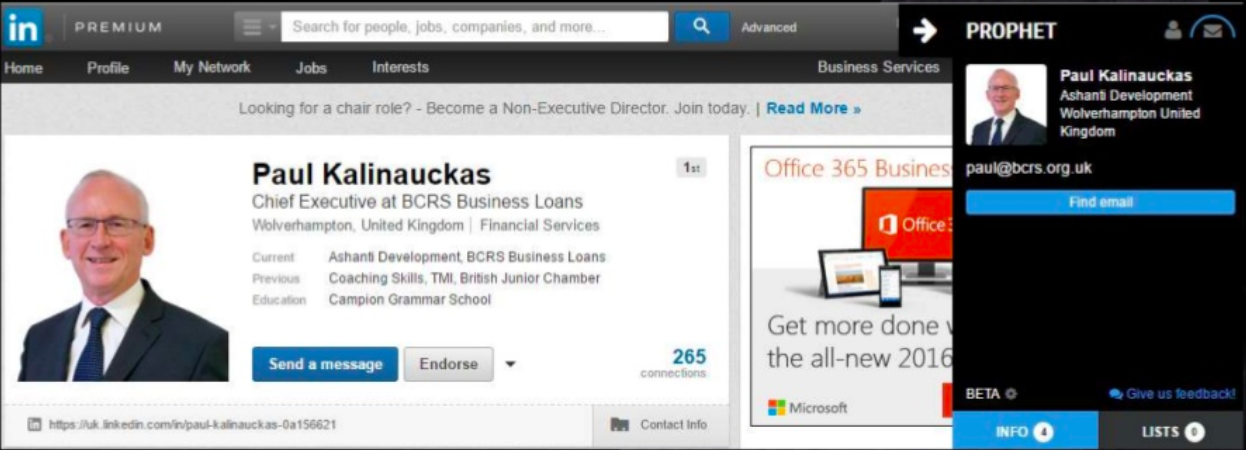 Survey via iPhone connected to WIFI
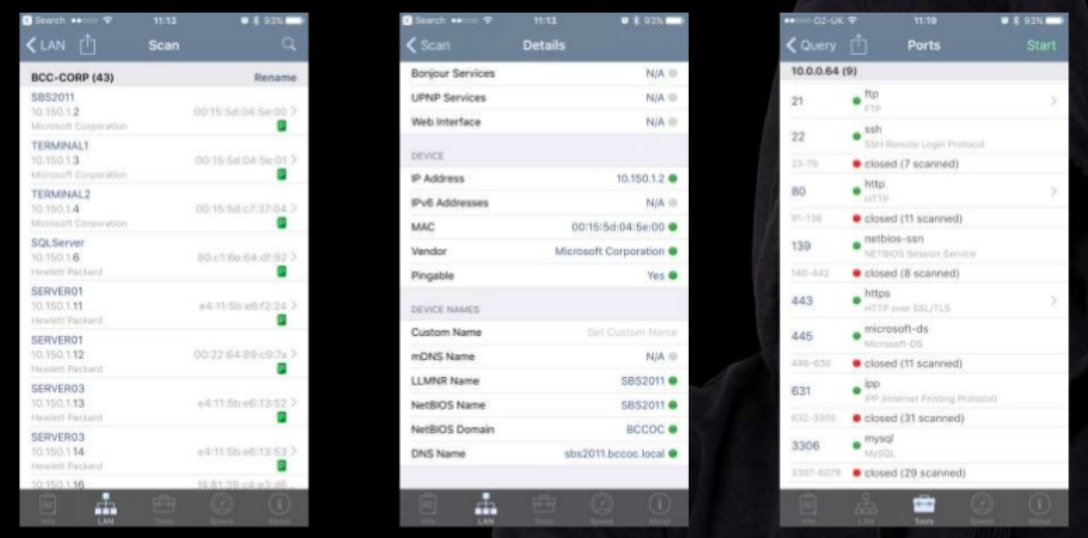 Delivery
Getting to the point where a system vulnerability can be exploited
Attempting to access an organisation’s online services 
Sending an email containing a link to a malicious website or an attachment with malicious code 
 Giving away an infected USB stick 
 Creating a false website for the user to visit
Which site is real ?
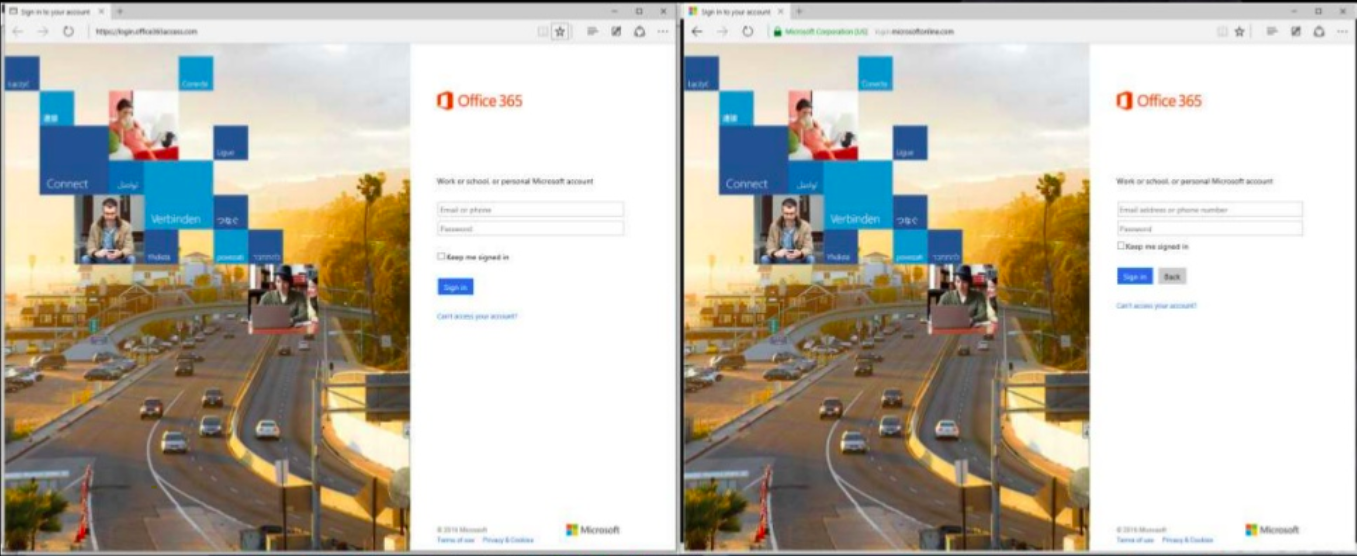 Breach
Exploiting the vulnerability/vulnerabilities to gain some form of unauthorised access.
Make changes that affect the system’s operation 
Gain access to online accounts  
Achieve full control of a user’s computer, tablet or smart phone 
Technical Focus: DDOS attacks, Unique Malware design, Unfixed flaw, misused feature or user error
Affect
Carrying out activities within a system that achieve the attackers goal 
Retrieve information they would otherwise not have access to (IP/Sensitive information) 
Make changes for their own benefit (creating payments to their bank account)
Disrupt normal business operation
More capable attackers will remove evidence.
May leave an access route for future visits, or sell on the access (create noise to advertise their success)
Security Issues - Cyber Attacks
☹
☹
☺
☺
☠
Normal Flow
Interruption
☹
☹
☹
☹
☠
☠
Modification
Interception
No!
Get it?
☹
☹


☠
Sent it?
No!
Fabrication
Repudiation
Security Issues - Cyber Attacks
☹
☹
☺
☺
☠
Availability
Normal Flow
Interruption
☹
☹
☹
☹
Integrity
☠
☠
Confidentiality
Modification
Interception
No!
Get it?
☹
☹


Authenticity
Non Repudiation
☠
Sent it?
No!
Fabrication
Repudiation
Classification of Cyber Attacks
Web Based Attacks 

These are the attacks on a website or  web application
System Based Attacks 

Attacks that are intended to compromise a computer or computer network
Classification of Cyber Attacks
System Based Attacks 
Virus
Worms
Trojan Horse
Back Doors
Bots
Web Based Attacks 
DDoS
Brute Force
Session Hijacking
Man in Middle
SQL Injection
Phishing
Watering Hole
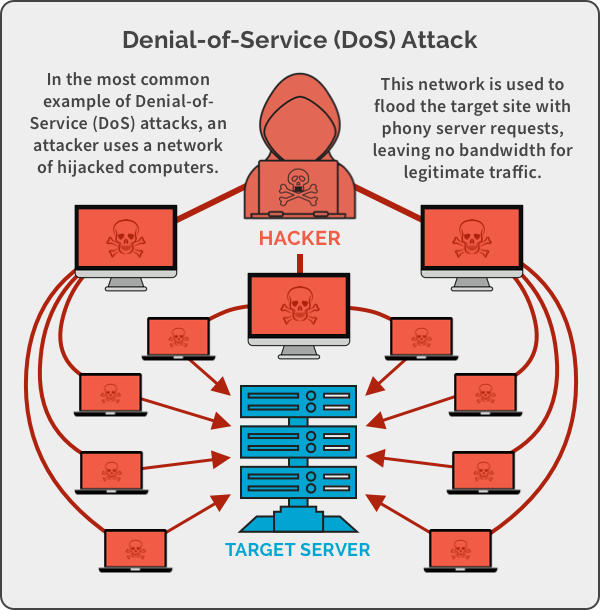 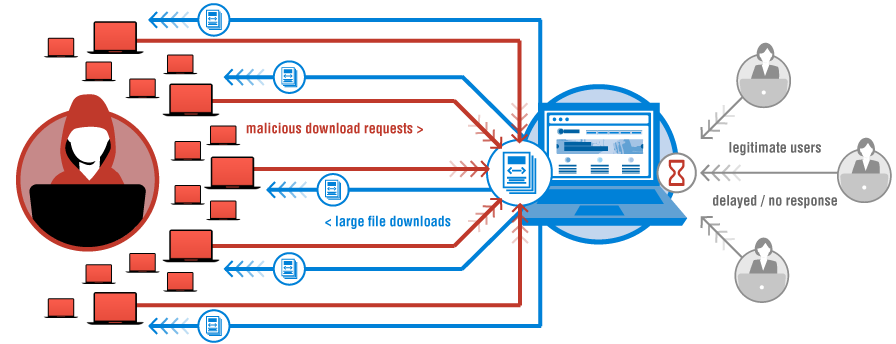 Different ways DoS can be used
Buffer Overflow attack - the attacker overloads a network address with traffic so that it is put out of use.
Ping of Death or ICMP flood - takes unconfigured or misconfigured network devices and uses them to send spoof packets to ping every computer within the target network
SYN Flood - send requests to connect to a server but don’t complete the handshake. Prevents legitimate users
TearDrop Attack -An  attacker sends IP data packet fragments to a network. The network then attempts to recompile these fragments into their original packets. The process of compiling these fragments exhausts the system and it ends up crashing. It crashes because the fields are designed to confuse the system so that it can not put them back together.
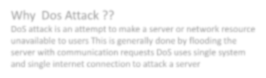 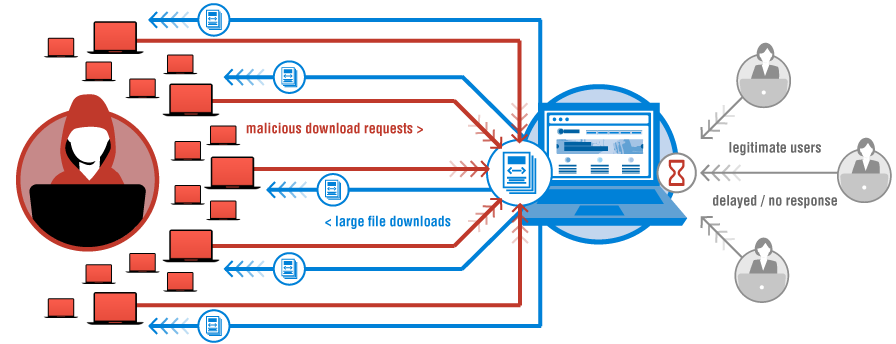 Broad types of DDOS Attacks
Volumetric attacks - target network’s bandwidth resources are deliberately consumed by an attacker.
Fragmentation attacks - forces a network to reassemble manipulated network packets 
TCP State Exhaustion attacks— the attacker targets a web server or firewall in an attempt to limit the number of connections that they can make.
Application Layer Attacks -attacks that target applications or servers in an attempt to use up resources by creating as many processes and transactions possible.
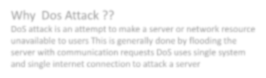 AI based DDOS Mitigation Techniques
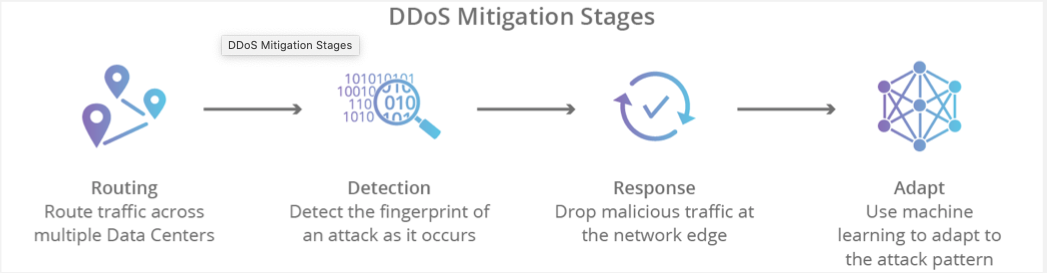 Brute Force Attacks
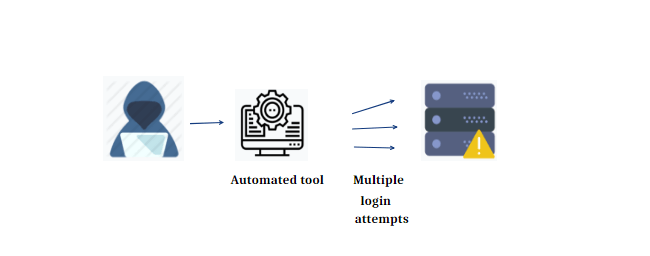 [Speaker Notes: As more devices become internet-enabled and accessible and the security measures in place continue to lag behind, the associated risks are on the rise. Aside from the obvious risks for attacks on consumer IoT devices, there is a growing threat against industrial and municipal IoT as well. As leading manufacturers and grid power producers transition to Industry 4.0, sufficient safeguards are lacking. Not only do these IoT devices run the risk of being used to attack others, but their vulnerabilities leave them open to being used against the industrial organizations operating critical infrastructure themselves. This can lead to theft of intellectual property, collecting competitive intelligence, and even the disruption or destruction of critical infrastructure. Not only is the potential scale of these attacks larger, most of these industrial firms do not have the skills in place to deal with web attacks in real-time, which can cause long-lasting, damaging results. This alone will become one of the greatest threats that countries and corporations need to brace themselves for in 2017 and beyond.
There are plenty of "As-A- Service" attack capabilities on the Dark Web for hire now and we should expect creative new IoT hack services to pop up in the near future. 
As organizations adopt more effective strategies to defeat malware, attackers will shift their approach and start to use legitimate credentials and software - think physical insiders, credential theft, man-in-the-app. The increased targeting of social media and personal email bypasses many network defenses, like email scans and URL filters. The most dangerous aspect is how attackers manipulate victims with offers or threats that they would not want to present to an employer, like employment offers or illicit content. Defenders will begin to appreciate that inconsistent user behaviors are the most effective way to differentiate malware and insider threats from safe and acceptable content.]
How to Defend against Brute Force Attacks
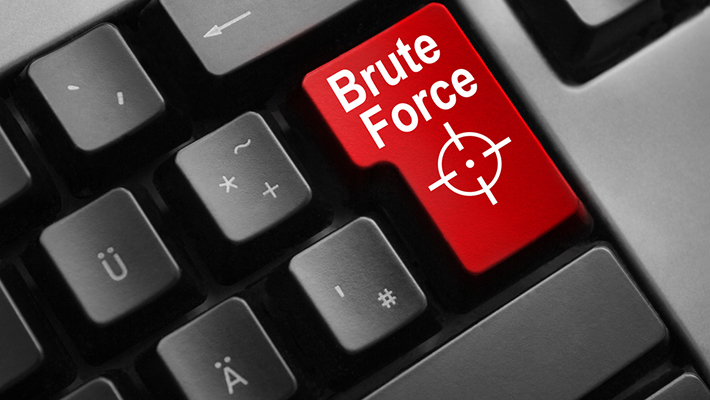 Increase password length 
Increase password complexity
Limit Login Attempts
Implement Captcha
Use multi-factor authentication
[Speaker Notes: As more devices become internet-enabled and accessible and the security measures in place continue to lag behind, the associated risks are on the rise. Aside from the obvious risks for attacks on consumer IoT devices, there is a growing threat against industrial and municipal IoT as well. As leading manufacturers and grid power producers transition to Industry 4.0, sufficient safeguards are lacking. Not only do these IoT devices run the risk of being used to attack others, but their vulnerabilities leave them open to being used against the industrial organizations operating critical infrastructure themselves. This can lead to theft of intellectual property, collecting competitive intelligence, and even the disruption or destruction of critical infrastructure. Not only is the potential scale of these attacks larger, most of these industrial firms do not have the skills in place to deal with web attacks in real-time, which can cause long-lasting, damaging results. This alone will become one of the greatest threats that countries and corporations need to brace themselves for in 2017 and beyond.
There are plenty of "As-A- Service" attack capabilities on the Dark Web for hire now and we should expect creative new IoT hack services to pop up in the near future. 
As organizations adopt more effective strategies to defeat malware, attackers will shift their approach and start to use legitimate credentials and software - think physical insiders, credential theft, man-in-the-app. The increased targeting of social media and personal email bypasses many network defenses, like email scans and URL filters. The most dangerous aspect is how attackers manipulate victims with offers or threats that they would not want to present to an employer, like employment offers or illicit content. Defenders will begin to appreciate that inconsistent user behaviors are the most effective way to differentiate malware and insider threats from safe and acceptable content.]
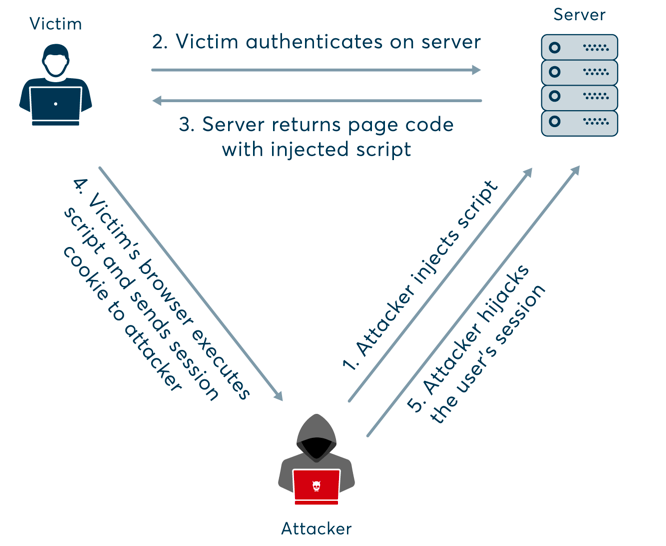 Session 
Hijacking
[Speaker Notes: As more devices become internet-enabled and accessible and the security measures in place continue to lag behind, the associated risks are on the rise. Aside from the obvious risks for attacks on consumer IoT devices, there is a growing threat against industrial and municipal IoT as well. As leading manufacturers and grid power producers transition to Industry 4.0, sufficient safeguards are lacking. Not only do these IoT devices run the risk of being used to attack others, but their vulnerabilities leave them open to being used against the industrial organizations operating critical infrastructure themselves. This can lead to theft of intellectual property, collecting competitive intelligence, and even the disruption or destruction of critical infrastructure. Not only is the potential scale of these attacks larger, most of these industrial firms do not have the skills in place to deal with web attacks in real-time, which can cause long-lasting, damaging results. This alone will become one of the greatest threats that countries and corporations need to brace themselves for in 2017 and beyond.
There are plenty of "As-A- Service" attack capabilities on the Dark Web for hire now and we should expect creative new IoT hack services to pop up in the near future. 
As organizations adopt more effective strategies to defeat malware, attackers will shift their approach and start to use legitimate credentials and software - think physical insiders, credential theft, man-in-the-app. The increased targeting of social media and personal email bypasses many network defenses, like email scans and URL filters. The most dangerous aspect is how attackers manipulate victims with offers or threats that they would not want to present to an employer, like employment offers or illicit content. Defenders will begin to appreciate that inconsistent user behaviors are the most effective way to differentiate malware and insider threats from safe and acceptable content.]
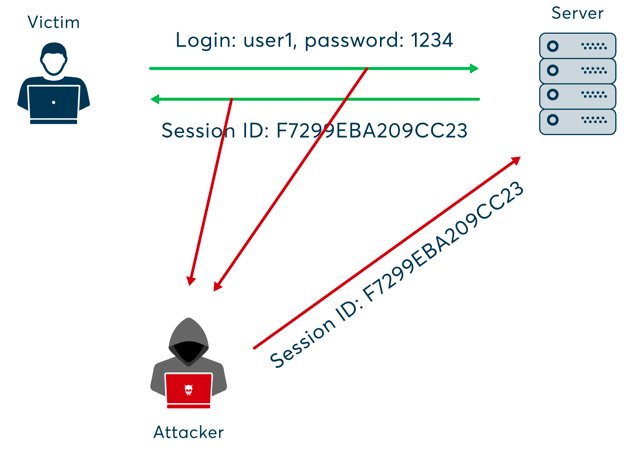 Session 
Hijacking
Using Packet Sniffer
[Speaker Notes: As more devices become internet-enabled and accessible and the security measures in place continue to lag behind, the associated risks are on the rise. Aside from the obvious risks for attacks on consumer IoT devices, there is a growing threat against industrial and municipal IoT as well. As leading manufacturers and grid power producers transition to Industry 4.0, sufficient safeguards are lacking. Not only do these IoT devices run the risk of being used to attack others, but their vulnerabilities leave them open to being used against the industrial organizations operating critical infrastructure themselves. This can lead to theft of intellectual property, collecting competitive intelligence, and even the disruption or destruction of critical infrastructure. Not only is the potential scale of these attacks larger, most of these industrial firms do not have the skills in place to deal with web attacks in real-time, which can cause long-lasting, damaging results. This alone will become one of the greatest threats that countries and corporations need to brace themselves for in 2017 and beyond.
There are plenty of "As-A- Service" attack capabilities on the Dark Web for hire now and we should expect creative new IoT hack services to pop up in the near future. 
As organizations adopt more effective strategies to defeat malware, attackers will shift their approach and start to use legitimate credentials and software - think physical insiders, credential theft, man-in-the-app. The increased targeting of social media and personal email bypasses many network defenses, like email scans and URL filters. The most dangerous aspect is how attackers manipulate victims with offers or threats that they would not want to present to an employer, like employment offers or illicit content. Defenders will begin to appreciate that inconsistent user behaviors are the most effective way to differentiate malware and insider threats from safe and acceptable content.]
Session Hijacking - Mitigation Techniques
Use HTTPS to ensure SSL/TLS encryption of all session traffic
Set the HttpOnly attribute using the Set-Cookie HTTP header to prevent access to cookies from client-side scripts.
Web frameworks offer highly secure and well-tested session ID generation and management mechanisms
Regenerate the session key after initial authentication. 
Perform additional user identity verification beyond the session key.
[Speaker Notes: As more devices become internet-enabled and accessible and the security measures in place continue to lag behind, the associated risks are on the rise. Aside from the obvious risks for attacks on consumer IoT devices, there is a growing threat against industrial and municipal IoT as well. As leading manufacturers and grid power producers transition to Industry 4.0, sufficient safeguards are lacking. Not only do these IoT devices run the risk of being used to attack others, but their vulnerabilities leave them open to being used against the industrial organizations operating critical infrastructure themselves. This can lead to theft of intellectual property, collecting competitive intelligence, and even the disruption or destruction of critical infrastructure. Not only is the potential scale of these attacks larger, most of these industrial firms do not have the skills in place to deal with web attacks in real-time, which can cause long-lasting, damaging results. This alone will become one of the greatest threats that countries and corporations need to brace themselves for in 2017 and beyond.
There are plenty of "As-A- Service" attack capabilities on the Dark Web for hire now and we should expect creative new IoT hack services to pop up in the near future. 
As organizations adopt more effective strategies to defeat malware, attackers will shift their approach and start to use legitimate credentials and software - think physical insiders, credential theft, man-in-the-app. The increased targeting of social media and personal email bypasses many network defenses, like email scans and URL filters. The most dangerous aspect is how attackers manipulate victims with offers or threats that they would not want to present to an employer, like employment offers or illicit content. Defenders will begin to appreciate that inconsistent user behaviors are the most effective way to differentiate malware and insider threats from safe and acceptable content.]
Man in the middle attack
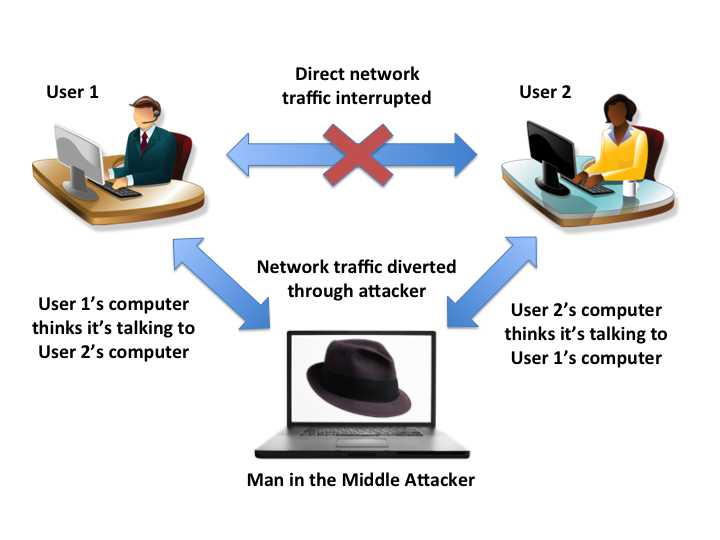 MITM Attack - Mitigation Techniques
Avoiding WiFi connections that aren’t password protected.
Paying attention to browser notifications reporting a website as being unsecured
Immediately logging out of a secure application when it’s not in use
Not using public networks (e.g., coffee shops, hotels) when conducting sensitive transactions
[Speaker Notes: As more devices become internet-enabled and accessible and the security measures in place continue to lag behind, the associated risks are on the rise. Aside from the obvious risks for attacks on consumer IoT devices, there is a growing threat against industrial and municipal IoT as well. As leading manufacturers and grid power producers transition to Industry 4.0, sufficient safeguards are lacking. Not only do these IoT devices run the risk of being used to attack others, but their vulnerabilities leave them open to being used against the industrial organizations operating critical infrastructure themselves. This can lead to theft of intellectual property, collecting competitive intelligence, and even the disruption or destruction of critical infrastructure. Not only is the potential scale of these attacks larger, most of these industrial firms do not have the skills in place to deal with web attacks in real-time, which can cause long-lasting, damaging results. This alone will become one of the greatest threats that countries and corporations need to brace themselves for in 2017 and beyond.
There are plenty of "As-A- Service" attack capabilities on the Dark Web for hire now and we should expect creative new IoT hack services to pop up in the near future. 
As organizations adopt more effective strategies to defeat malware, attackers will shift their approach and start to use legitimate credentials and software - think physical insiders, credential theft, man-in-the-app. The increased targeting of social media and personal email bypasses many network defenses, like email scans and URL filters. The most dangerous aspect is how attackers manipulate victims with offers or threats that they would not want to present to an employer, like employment offers or illicit content. Defenders will begin to appreciate that inconsistent user behaviors are the most effective way to differentiate malware and insider threats from safe and acceptable content.]
SQL injection
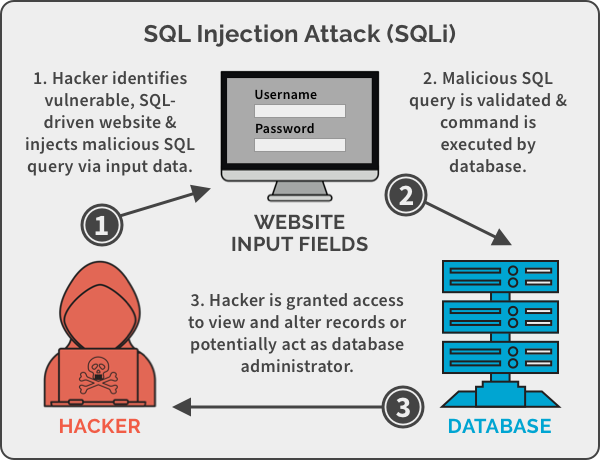 SQL injection   -   Example
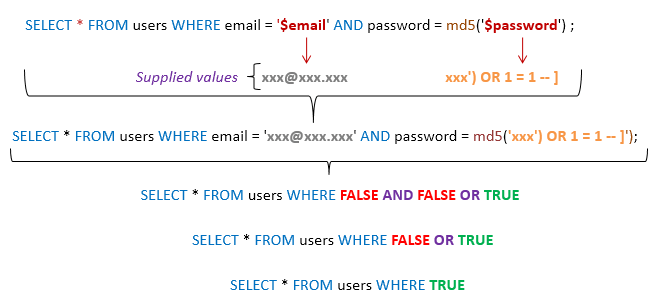 SQL injection Attack - Mitigation Techniques
Train and maintain awareness
Don't trust any user input
Use Whitelists, not blacklists
Use latest development environment and their associated technologies. Example: PHP use PDO instead of SQLi
[Speaker Notes: As more devices become internet-enabled and accessible and the security measures in place continue to lag behind, the associated risks are on the rise. Aside from the obvious risks for attacks on consumer IoT devices, there is a growing threat against industrial and municipal IoT as well. As leading manufacturers and grid power producers transition to Industry 4.0, sufficient safeguards are lacking. Not only do these IoT devices run the risk of being used to attack others, but their vulnerabilities leave them open to being used against the industrial organizations operating critical infrastructure themselves. This can lead to theft of intellectual property, collecting competitive intelligence, and even the disruption or destruction of critical infrastructure. Not only is the potential scale of these attacks larger, most of these industrial firms do not have the skills in place to deal with web attacks in real-time, which can cause long-lasting, damaging results. This alone will become one of the greatest threats that countries and corporations need to brace themselves for in 2017 and beyond.
There are plenty of "As-A- Service" attack capabilities on the Dark Web for hire now and we should expect creative new IoT hack services to pop up in the near future. 
As organizations adopt more effective strategies to defeat malware, attackers will shift their approach and start to use legitimate credentials and software - think physical insiders, credential theft, man-in-the-app. The increased targeting of social media and personal email bypasses many network defenses, like email scans and URL filters. The most dangerous aspect is how attackers manipulate victims with offers or threats that they would not want to present to an employer, like employment offers or illicit content. Defenders will begin to appreciate that inconsistent user behaviors are the most effective way to differentiate malware and insider threats from safe and acceptable content.]
Phishing Attack Types
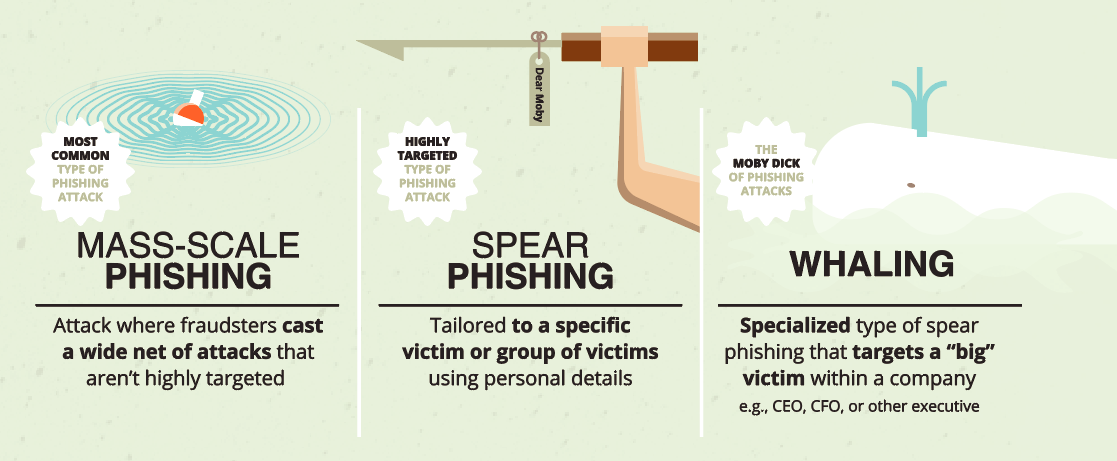 Phishing- Mitigation Techniques
Critical thinking —models are trained to identify micro behaviours ( email headers, subsamples of body-data, punctuation patterns, etc. 
Hovering over the links — Move your mouse over the link, but do not click it! Just let your mouse cursor h over over the link and see where would actually take you. Apply critical thinking to decipher the URL.
Analyzing email headers — Email headers define how an email got to your address. The “Reply-to” and “Return-Path” parameters should lead to the same domain as is stated in the email.
Sandboxing — You can test email content in a sandbox environment, logging activity from opening the attachment or clicking the links inside the email.
[Speaker Notes: As more devices become internet-enabled and accessible and the security measures in place continue to lag behind, the associated risks are on the rise. Aside from the obvious risks for attacks on consumer IoT devices, there is a growing threat against industrial and municipal IoT as well. As leading manufacturers and grid power producers transition to Industry 4.0, sufficient safeguards are lacking. Not only do these IoT devices run the risk of being used to attack others, but their vulnerabilities leave them open to being used against the industrial organizations operating critical infrastructure themselves. This can lead to theft of intellectual property, collecting competitive intelligence, and even the disruption or destruction of critical infrastructure. Not only is the potential scale of these attacks larger, most of these industrial firms do not have the skills in place to deal with web attacks in real-time, which can cause long-lasting, damaging results. This alone will become one of the greatest threats that countries and corporations need to brace themselves for in 2017 and beyond.
There are plenty of "As-A- Service" attack capabilities on the Dark Web for hire now and we should expect creative new IoT hack services to pop up in the near future. 
As organizations adopt more effective strategies to defeat malware, attackers will shift their approach and start to use legitimate credentials and software - think physical insiders, credential theft, man-in-the-app. The increased targeting of social media and personal email bypasses many network defenses, like email scans and URL filters. The most dangerous aspect is how attackers manipulate victims with offers or threats that they would not want to present to an employer, like employment offers or illicit content. Defenders will begin to appreciate that inconsistent user behaviors are the most effective way to differentiate malware and insider threats from safe and acceptable content.]
System Based Attacks - Malware
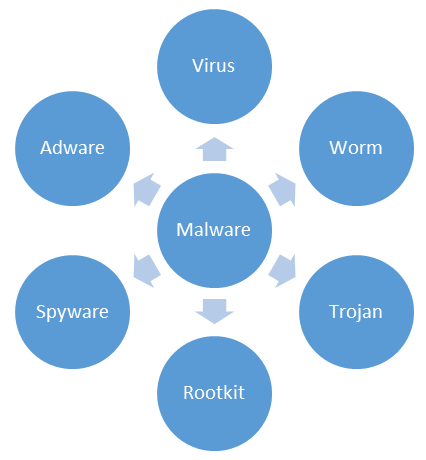 Malware (malicious software) typically consists of code developed by cyberattackers, designed to cause extensive damage to data and systems or to gain unauthorized access to a network.
[Speaker Notes: As more devices become internet-enabled and accessible and the security measures in place continue to lag behind, the associated risks are on the rise. Aside from the obvious risks for attacks on consumer IoT devices, there is a growing threat against industrial and municipal IoT as well. As leading manufacturers and grid power producers transition to Industry 4.0, sufficient safeguards are lacking. Not only do these IoT devices run the risk of being used to attack others, but their vulnerabilities leave them open to being used against the industrial organizations operating critical infrastructure themselves. This can lead to theft of intellectual property, collecting competitive intelligence, and even the disruption or destruction of critical infrastructure. Not only is the potential scale of these attacks larger, most of these industrial firms do not have the skills in place to deal with web attacks in real-time, which can cause long-lasting, damaging results. This alone will become one of the greatest threats that countries and corporations need to brace themselves for in 2017 and beyond.
There are plenty of "As-A- Service" attack capabilities on the Dark Web for hire now and we should expect creative new IoT hack services to pop up in the near future. 
As organizations adopt more effective strategies to defeat malware, attackers will shift their approach and start to use legitimate credentials and software - think physical insiders, credential theft, man-in-the-app. The increased targeting of social media and personal email bypasses many network defenses, like email scans and URL filters. The most dangerous aspect is how attackers manipulate victims with offers or threats that they would not want to present to an employer, like employment offers or illicit content. Defenders will begin to appreciate that inconsistent user behaviors are the most effective way to differentiate malware and insider threats from safe and acceptable content.]
Malware Statistics
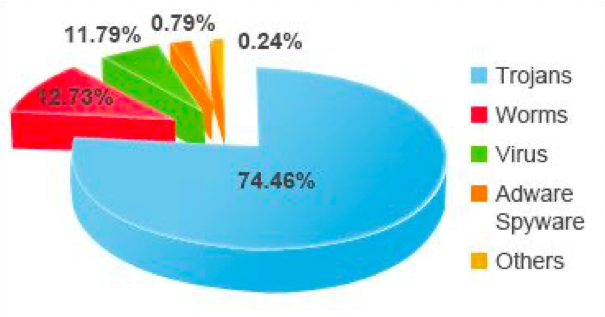 [Speaker Notes: As more devices become internet-enabled and accessible and the security measures in place continue to lag behind, the associated risks are on the rise. Aside from the obvious risks for attacks on consumer IoT devices, there is a growing threat against industrial and municipal IoT as well. As leading manufacturers and grid power producers transition to Industry 4.0, sufficient safeguards are lacking. Not only do these IoT devices run the risk of being used to attack others, but their vulnerabilities leave them open to being used against the industrial organizations operating critical infrastructure themselves. This can lead to theft of intellectual property, collecting competitive intelligence, and even the disruption or destruction of critical infrastructure. Not only is the potential scale of these attacks larger, most of these industrial firms do not have the skills in place to deal with web attacks in real-time, which can cause long-lasting, damaging results. This alone will become one of the greatest threats that countries and corporations need to brace themselves for in 2017 and beyond.
There are plenty of "As-A- Service" attack capabilities on the Dark Web for hire now and we should expect creative new IoT hack services to pop up in the near future. 
As organizations adopt more effective strategies to defeat malware, attackers will shift their approach and start to use legitimate credentials and software - think physical insiders, credential theft, man-in-the-app. The increased targeting of social media and personal email bypasses many network defenses, like email scans and URL filters. The most dangerous aspect is how attackers manipulate victims with offers or threats that they would not want to present to an employer, like employment offers or illicit content. Defenders will begin to appreciate that inconsistent user behaviors are the most effective way to differentiate malware and insider threats from safe and acceptable content.]
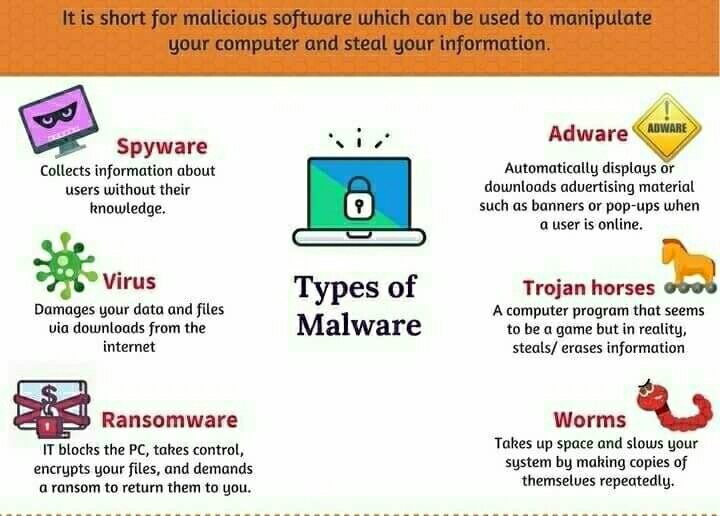 [Speaker Notes: As more devices become internet-enabled and accessible and the security measures in place continue to lag behind, the associated risks are on the rise. Aside from the obvious risks for attacks on consumer IoT devices, there is a growing threat against industrial and municipal IoT as well. As leading manufacturers and grid power producers transition to Industry 4.0, sufficient safeguards are lacking. Not only do these IoT devices run the risk of being used to attack others, but their vulnerabilities leave them open to being used against the industrial organizations operating critical infrastructure themselves. This can lead to theft of intellectual property, collecting competitive intelligence, and even the disruption or destruction of critical infrastructure. Not only is the potential scale of these attacks larger, most of these industrial firms do not have the skills in place to deal with web attacks in real-time, which can cause long-lasting, damaging results. This alone will become one of the greatest threats that countries and corporations need to brace themselves for in 2017 and beyond.
There are plenty of "As-A- Service" attack capabilities on the Dark Web for hire now and we should expect creative new IoT hack services to pop up in the near future. 
As organizations adopt more effective strategies to defeat malware, attackers will shift their approach and start to use legitimate credentials and software - think physical insiders, credential theft, man-in-the-app. The increased targeting of social media and personal email bypasses many network defenses, like email scans and URL filters. The most dangerous aspect is how attackers manipulate victims with offers or threats that they would not want to present to an employer, like employment offers or illicit content. Defenders will begin to appreciate that inconsistent user behaviors are the most effective way to differentiate malware and insider threats from safe and acceptable content.]
Botnet - Robot Network
A botnet is a collection of internet-connected devices infected by malware that allow hackers to control them. 
Cyber criminals use botnets to instigate botnet attacks, which include malicious activities such as credentials leaks, unauthorized access, data theft and DDoS attacks.
Example: 
Mirai Botnet 2016 -  Massive DDOS attack - 600000 devices 
A DDoS attack in August 2017 against an Akamai customer was observed to have originated from a botnet comprising more than 75,000 bots
[Speaker Notes: As more devices become internet-enabled and accessible and the security measures in place continue to lag behind, the associated risks are on the rise. Aside from the obvious risks for attacks on consumer IoT devices, there is a growing threat against industrial and municipal IoT as well. As leading manufacturers and grid power producers transition to Industry 4.0, sufficient safeguards are lacking. Not only do these IoT devices run the risk of being used to attack others, but their vulnerabilities leave them open to being used against the industrial organizations operating critical infrastructure themselves. This can lead to theft of intellectual property, collecting competitive intelligence, and even the disruption or destruction of critical infrastructure. Not only is the potential scale of these attacks larger, most of these industrial firms do not have the skills in place to deal with web attacks in real-time, which can cause long-lasting, damaging results. This alone will become one of the greatest threats that countries and corporations need to brace themselves for in 2017 and beyond.
There are plenty of "As-A- Service" attack capabilities on the Dark Web for hire now and we should expect creative new IoT hack services to pop up in the near future. 
As organizations adopt more effective strategies to defeat malware, attackers will shift their approach and start to use legitimate credentials and software - think physical insiders, credential theft, man-in-the-app. The increased targeting of social media and personal email bypasses many network defenses, like email scans and URL filters. The most dangerous aspect is how attackers manipulate victims with offers or threats that they would not want to present to an employer, like employment offers or illicit content. Defenders will begin to appreciate that inconsistent user behaviors are the most effective way to differentiate malware and insider threats from safe and acceptable content.]
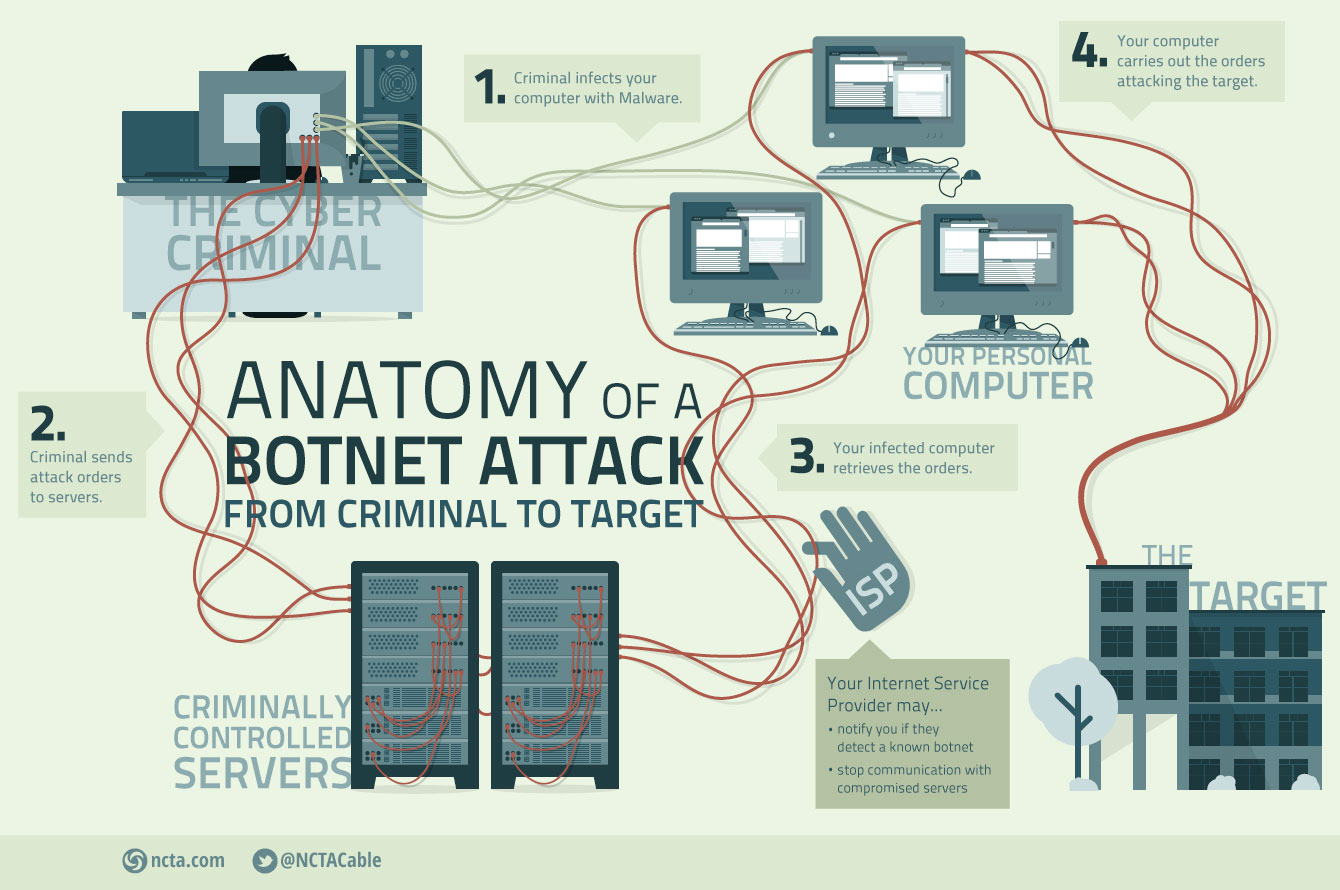 Botnet
[Speaker Notes: As more devices become internet-enabled and accessible and the security measures in place continue to lag behind, the associated risks are on the rise. Aside from the obvious risks for attacks on consumer IoT devices, there is a growing threat against industrial and municipal IoT as well. As leading manufacturers and grid power producers transition to Industry 4.0, sufficient safeguards are lacking. Not only do these IoT devices run the risk of being used to attack others, but their vulnerabilities leave them open to being used against the industrial organizations operating critical infrastructure themselves. This can lead to theft of intellectual property, collecting competitive intelligence, and even the disruption or destruction of critical infrastructure. Not only is the potential scale of these attacks larger, most of these industrial firms do not have the skills in place to deal with web attacks in real-time, which can cause long-lasting, damaging results. This alone will become one of the greatest threats that countries and corporations need to brace themselves for in 2017 and beyond.
There are plenty of "As-A- Service" attack capabilities on the Dark Web for hire now and we should expect creative new IoT hack services to pop up in the near future. 
As organizations adopt more effective strategies to defeat malware, attackers will shift their approach and start to use legitimate credentials and software - think physical insiders, credential theft, man-in-the-app. The increased targeting of social media and personal email bypasses many network defenses, like email scans and URL filters. The most dangerous aspect is how attackers manipulate victims with offers or threats that they would not want to present to an employer, like employment offers or illicit content. Defenders will begin to appreciate that inconsistent user behaviors are the most effective way to differentiate malware and insider threats from safe and acceptable content.]
AI enhanced Cyber Attacks
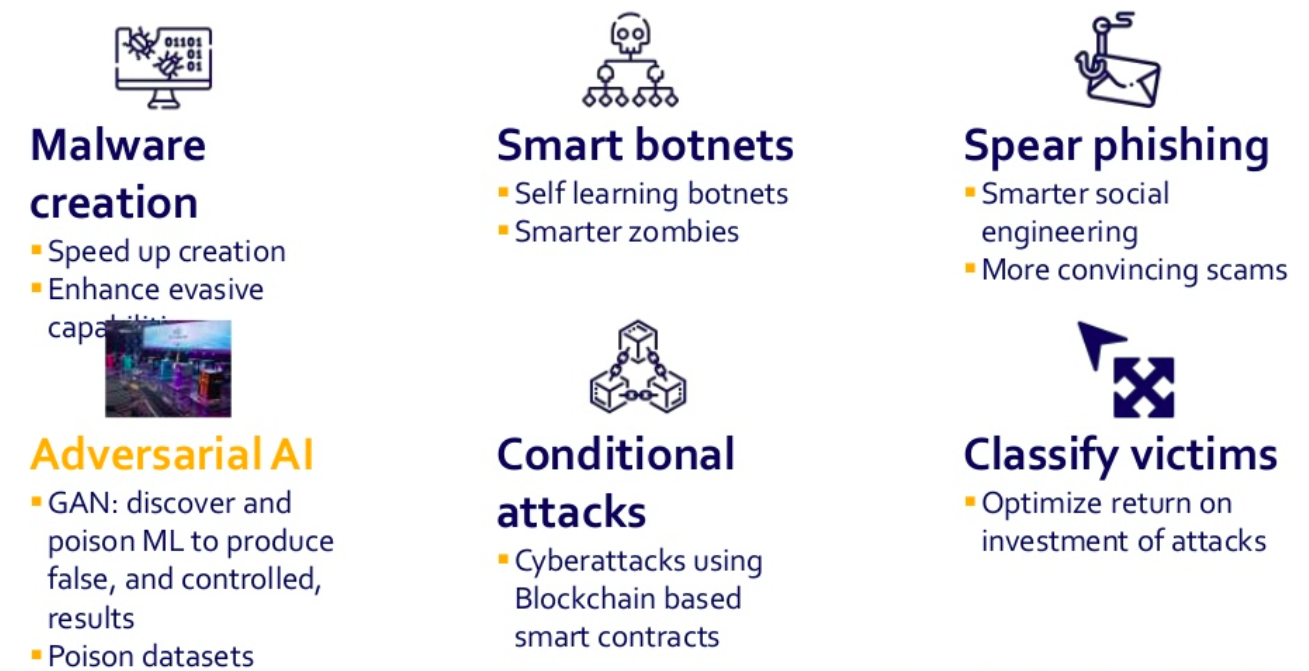 [Speaker Notes: As more devices become internet-enabled and accessible and the security measures in place continue to lag behind, the associated risks are on the rise. Aside from the obvious risks for attacks on consumer IoT devices, there is a growing threat against industrial and municipal IoT as well. As leading manufacturers and grid power producers transition to Industry 4.0, sufficient safeguards are lacking. Not only do these IoT devices run the risk of being used to attack others, but their vulnerabilities leave them open to being used against the industrial organizations operating critical infrastructure themselves. This can lead to theft of intellectual property, collecting competitive intelligence, and even the disruption or destruction of critical infrastructure. Not only is the potential scale of these attacks larger, most of these industrial firms do not have the skills in place to deal with web attacks in real-time, which can cause long-lasting, damaging results. This alone will become one of the greatest threats that countries and corporations need to brace themselves for in 2017 and beyond.
There are plenty of "As-A- Service" attack capabilities on the Dark Web for hire now and we should expect creative new IoT hack services to pop up in the near future. 
As organizations adopt more effective strategies to defeat malware, attackers will shift their approach and start to use legitimate credentials and software - think physical insiders, credential theft, man-in-the-app. The increased targeting of social media and personal email bypasses many network defenses, like email scans and URL filters. The most dangerous aspect is how attackers manipulate victims with offers or threats that they would not want to present to an employer, like employment offers or illicit content. Defenders will begin to appreciate that inconsistent user behaviors are the most effective way to differentiate malware and insider threats from safe and acceptable content.]
Essential Security Controls
Firewall and Internet gateways
Network perimeter defences
Web proxy
Web filtering
Content Checking
Firewall Policies  
Malware Protection
Patch Management
Secure Configuration
Password Policy
User Access Control
Security Incident Management
[Speaker Notes: As more devices become internet-enabled and accessible and the security measures in place continue to lag behind, the associated risks are on the rise. Aside from the obvious risks for attacks on consumer IoT devices, there is a growing threat against industrial and municipal IoT as well. As leading manufacturers and grid power producers transition to Industry 4.0, sufficient safeguards are lacking. Not only do these IoT devices run the risk of being used to attack others, but their vulnerabilities leave them open to being used against the industrial organizations operating critical infrastructure themselves. This can lead to theft of intellectual property, collecting competitive intelligence, and even the disruption or destruction of critical infrastructure. Not only is the potential scale of these attacks larger, most of these industrial firms do not have the skills in place to deal with web attacks in real-time, which can cause long-lasting, damaging results. This alone will become one of the greatest threats that countries and corporations need to brace themselves for in 2017 and beyond.
There are plenty of "As-A- Service" attack capabilities on the Dark Web for hire now and we should expect creative new IoT hack services to pop up in the near future. 
As organizations adopt more effective strategies to defeat malware, attackers will shift their approach and start to use legitimate credentials and software - think physical insiders, credential theft, man-in-the-app. The increased targeting of social media and personal email bypasses many network defenses, like email scans and URL filters. The most dangerous aspect is how attackers manipulate victims with offers or threats that they would not want to present to an employer, like employment offers or illicit content. Defenders will begin to appreciate that inconsistent user behaviors are the most effective way to differentiate malware and insider threats from safe and acceptable content.]
Research Areas
IOT Security
Cloud Security
Cyber attacks on Deep learning models
DL approach for various cyber attacks
Cyber threat prediction and self configuring networks
Reverse Engineering and vulnerability analysis
Stegnography
Smart Phishing 
Use of Deep Learning to respond to cyber attacks
Malware analysis using neural networks
Mobile Protection
Social Engineering
BOT Detection
Advanced heuristics to detect zero-day attacks
[Speaker Notes: As more devices become internet-enabled and accessible and the security measures in place continue to lag behind, the associated risks are on the rise. Aside from the obvious risks for attacks on consumer IoT devices, there is a growing threat against industrial and municipal IoT as well. As leading manufacturers and grid power producers transition to Industry 4.0, sufficient safeguards are lacking. Not only do these IoT devices run the risk of being used to attack others, but their vulnerabilities leave them open to being used against the industrial organizations operating critical infrastructure themselves. This can lead to theft of intellectual property, collecting competitive intelligence, and even the disruption or destruction of critical infrastructure. Not only is the potential scale of these attacks larger, most of these industrial firms do not have the skills in place to deal with web attacks in real-time, which can cause long-lasting, damaging results. This alone will become one of the greatest threats that countries and corporations need to brace themselves for in 2017 and beyond.
There are plenty of "As-A- Service" attack capabilities on the Dark Web for hire now and we should expect creative new IoT hack services to pop up in the near future. 
As organizations adopt more effective strategies to defeat malware, attackers will shift their approach and start to use legitimate credentials and software - think physical insiders, credential theft, man-in-the-app. The increased targeting of social media and personal email bypasses many network defenses, like email scans and URL filters. The most dangerous aspect is how attackers manipulate victims with offers or threats that they would not want to present to an employer, like employment offers or illicit content. Defenders will begin to appreciate that inconsistent user behaviors are the most effective way to differentiate malware and insider threats from safe and acceptable content.]
Thank You!
https://www.linkedin.com/in/rekharavindirran/ 
https://www.linkedin.com/in/rekharavindirran/
[Speaker Notes: As more devices become internet-enabled and accessible and the security measures in place continue to lag behind, the associated risks are on the rise. Aside from the obvious risks for attacks on consumer IoT devices, there is a growing threat against industrial and municipal IoT as well. As leading manufacturers and grid power producers transition to Industry 4.0, sufficient safeguards are lacking. Not only do these IoT devices run the risk of being used to attack others, but their vulnerabilities leave them open to being used against the industrial organizations operating critical infrastructure themselves. This can lead to theft of intellectual property, collecting competitive intelligence, and even the disruption or destruction of critical infrastructure. Not only is the potential scale of these attacks larger, most of these industrial firms do not have the skills in place to deal with web attacks in real-time, which can cause long-lasting, damaging results. This alone will become one of the greatest threats that countries and corporations need to brace themselves for in 2017 and beyond.
There are plenty of "As-A- Service" attack capabilities on the Dark Web for hire now and we should expect creative new IoT hack services to pop up in the near future. 
As organizations adopt more effective strategies to defeat malware, attackers will shift their approach and start to use legitimate credentials and software - think physical insiders, credential theft, man-in-the-app. The increased targeting of social media and personal email bypasses many network defenses, like email scans and URL filters. The most dangerous aspect is how attackers manipulate victims with offers or threats that they would not want to present to an employer, like employment offers or illicit content. Defenders will begin to appreciate that inconsistent user behaviors are the most effective way to differentiate malware and insider threats from safe and acceptable content.]